Attribute Based Access Control
University of Oslo
1
Agenda
Introduction
E-Health
RBAC
ABAC
Example of applying ABAC in e-Health
2
Introduction
Electronic health (eHealth) care is a promising paradigm that has drawn extensive attention from both academia and industry recently. 
Improves the quality of diagnosis 
Reduces medical costs
Helps address the reliable and on-demand health care challenges posed by the aging society 
Nowadays, it is possible to deploy bio-sensors on, in, or around the patient body and allow to continuous monitoring of physiological parameters. 
It enables the migration of health care system from hospital to the patient’s home.
3
[Speaker Notes: eHealth describes the application of information and communication technologies across the whole range of function that affect the patient’s PHI. 

The development of e-health solutions made it possible to evolve from traditional paper-based health information exchange towards more dynamic electronic information exchange systems. 


Recent advances in Wireless Body Area Networks (WBANs) have made it possible to deploy bio-sensors on, in, or around the patient body and allow to continuous monitoring of physiological parameters (e.g., electrocardiogram (ECG), blood oxygen levels) with physical activities. 

In addition, the eHealth care system needs to ensure the availability of PHI in electronic form adheres to the same levels of privacy and disclosure policy as applicable to present-day paper-based patient-records accessible only from the physician’s office. Instead of storing the PHI locally, the recent advancement of cloud computing allows us to store all PHI at the cloud storage and ensures availability with reduces the capital and operational expenditures

Secure communication of the patient’s data is crucial in such systems.]
Introduction
Electronic health records (EHR): digitized version of patients’ health information.
Including a wide variety of patient related data
	medical diagnosis
	current medications
	allergies
	emergency information 
	billing information, etc.
Dynamics of e-health environments require sharing of EHR information among different healthcare settings
	increases the risk of exposing private health information
Security and privacy of EHR information actually resembles the privacy of the associated person.
4
[Speaker Notes: Thus, every EHR accumulates significant amount of private information over time which may affect one's life, social status as well as social stability when exposed to illegitimate parties 

Patients often willingly share their health data in a controlled manner for the purposes of research. The disclosure of such data in response to requests from researchers must conform to various policies imposed by the patient, the rights of the data requester, and organizational and governmental regulations.]
Introduction
Access control: restricting access for computer resources, especially in multi-user, data sharing settings
Privacy and security requirements to be maintained in eHealth care systems along with the associated complexity adds to the difficulty in realizing efficient access control schemes for EHR access. 
A patient may require her EHR to be accessed only by a doctor registered in a specific unit of a specific medical center. 
However, in emergency situations, it is important to give the access to the patient's EHR to any doctor. 
In this scenario, being a doctor would be enough to grant the access.
5
[Speaker Notes: Access control mechanisms have been widely utilized as a method for restricting access for computer resources, especially in multi-user, data sharing settings [3].

When we consider a general EHR management system, there may be situations where access to a particular EHR should be granted to a registered person in the system or else to an unknown person who has the legal right to access a specific EHR. 

Therefore, there is a need for considering both registered users as well as unregistered but yet legitimate users in developing fine-grained access control models for EHR management systems.]
What is RBAC?
Formalized by NIST in 1992
Suitable for enterprises managing upwards of 500 employees 
Manage access control by role rather than an employee’s user ID
The role provides an extra level of abstraction
Acting as a collection of permissions or entitlements
Each role could be assigned to one or hundreds of users 
Making management a far simpler task
6
[Speaker Notes: attempting to streamline the joiner, mover, leaver process which gave enterprises the ability to manage access control by role rather than an employee’s user ID

The role allows users’ access to be based on business functional roles (such as manager or director), or even functional IT roles (such as IT manager or system administrator). And each role could be assigned to one or hundreds of users, making management a far simpler task.

Designed for a simpler world]
How does RBAC work?
Administrators assign access permissions to roles
Then, roles can be assigned to individual users
Users may have one or several roles (each with different access rights) 
Administrators can simply update roles or access permissions 
By assigning users (or removing users from) to the appropriate roles
7
[Speaker Notes: At its most basic, it works by
Administrators can simply update roles or access permissions 
When employees join the company, change positions within the company, or leave the company,.]
The Limitations of RBAC
RBAC provides coarse-grained, predefined and static access control configurations.
It fails to provide a flexible mechanism by which patients as well as institutions can express their requirements. 
It also fails to capture the purpose for which data will be released to the various stakeholders.

 Limitation #1: Role Explosion
RBAC is limited to defining access permissions by role
An ever-increasing number of users requires an exponentially increasing number of roles to accommodate various permission combinations
Each user often needs unique access rights 
One user may be assigned several roles 
A one-size-fits-all solution often results in too much (or too little) access
8
[Speaker Notes: But times have changed. Where enterprises once managed thousands of users, now they manage hundreds of thousands. And what once seemed like the perfect solution is showing signs of cracks and limitations.  
Here are just a few of the ways RBAC has become limited in this new landscape:

A one-size-fits-all solution that often results in too much (or too little) access, and potentially an exponential increase in roles vs. users.]
The Limitations of RBAC
Limitation #2: Toxic Combinations 
Various roles assigned to a given user could contain conflicting data. 
One user may have a role allowing him to create a purchase order, and another allowing him to approve it. 
Such assignments posse a significant business risk if not managed properly.
9
[Speaker Notes: The problem arises from the fact that the various roles]
The Limitations of RBAC
Limitation #3: Management Nightmares 
Between growing numbers of users, and exponentially more roles, role engineering becomes an increasingly difficult task. 
Administrators have to constantly be on top of changes to users and to roles, and ensure that role assignment combinations are current, accurate, and not conflicting with other roles a user might be assigned. 
Any attempts to audit or certify such an environment would likewise be fraught with management nightmares.
10
[Speaker Notes: ABAC supports not only dynamic authorization, but also effective auditing of user permissions.]
The Limitations of RBAC
Limitation #4: Lack of Context
Due to the static nature of Role Based Access Control, RBAC is unable to model policies that depend on contextual details: 
Time-of-day, location, relationship between users, etc.
In other words, RBAC has no way of determining the relationships between users and using that information to make policy decisions. 
At its best, RBAC was originally designed to answer just one question: 
What access does a user have based on their assigned role(s)?
11
The Limitations of RBAC
Today, defining authorization policies based solely on a user’s role is not good enough. 
The context surrounding that user, their data, and the interaction between the two are also important to provide access to 
the right user, 
at the right time, 
in the right location, 
and by meeting regulatory compliance. 
That means evolving an existing Role Based Access Control model to an Attribute Based Access Control (ABAC) model.
12
[Speaker Notes: Today, to provide secure access]
The Limitations of RBAC
Authorization must answers: 
What is a user’s role(s)?
Who or what is that user related to?
What resources should he/she have access to?
What can they do with this data?
Where is data being accessed from?
At what time?
These relationships are key to defining safe and secure access control in an ever-changing environment. 
By defining the context between users and attributes
robust policies can be defined specifying that though a user may create purchase orders, and approve them, he/she is only able to approve purchase orders to which that user is not assigned. 
Knowing a user’s role is no longer enough to ensure safe and secure access control. 
The context and the relationship information between various entities involved in the system are required.
13
[Speaker Notes: Last line:
In fact, We need Attribute Based Access Control (ABAC).]
Evolving RBAC with ABAC
Attribute Based Access Control allows an enterprise to extend existing roles using attributes and policies. 
By adding context, authorization decisions can be made based on:
Role of the user
Who or what that user is related to
What that user needs access to
Where that user needs access from
When that user needs access
How that user is accessing that information
ABAC does this by using policies built upon the individual attributes using natural language.
For example, a policy may be written as follows: 
“Doctors can view medical records of any patient in their department and update any patient record that is directly assigned to them, during working hours and from an approved device.” 
By creating a policy that is easy to understand, with context around a user and what he/she should have access to, access control becomes far more robust.
14
Attribute based access control
Similar to RBAC in the sense that it also adopts a policy driven approach.
Uses attributes of subjects, objects, and the environment (instead of roles).
Attributes are used to express rich policies
Relieves the need for being registered in the system to be able to access shared resources.
The case with RBAC based solutions
More suitable in adapting to dynamic access requirements in e-Health
15
[Speaker Notes: However, there are no notable research published in which ABAC schemes have been utilized in making authorization decisions on EHRs.

ABAC uses attributes as building blocks in a structured language that defines access control rules and describes access requests. 

Attributes are sets of labels or properties that can be used to describe all the entities that must be considered for authorization purposes. 

Each attribute consists of a key-value pair such as “Role=Manager”.

Attribute Based Access Control (ABAC) can be used as an unifying model to specify and enforce not only federal, state and organizational policies related to clinical information but also individual patient level policies, and at the same time capture the data release purpose. 
In the ABAC model, the data requestor and the resource are associated with attributes that declare properties of these entities. The attributes of the data requester and those of the resource together determine the set of operations that can be performed on the resource. Sometimes, operational contexts and environmental conditions, such as, time and location of access, also play a role in determining access. These are captured using environmental conditions.]
Attribute based access control
The subject who is demanding access to an asset.
Attributes: roles, group memberships, the user’s department / company, management level, certifications or competencies, user ID, etc.
Permit doctors to ….
provided that …
if … and … or …
unless …
The action that the user wants to perform are “read” and/or “write”. 
In some situations, the action may be described by a combination of attributes. For example in online banking, you may have “action type= deposit”, and “amount = 1000,-”.
The resource identifying the object impacted by the action.
Attributes: “debit account=<account number>” (online banking)
In document management system, attributes typically correspond to the metadata or tags of the document.
In eHealth applications the resource is probably a part of the health record identified by the patient ID etc.
“A user wants to do something with an information asset in a given context”. 
A sentence like this includes four grammatical building blocks:
a subject
an action
a resource
the environment in which the request is made
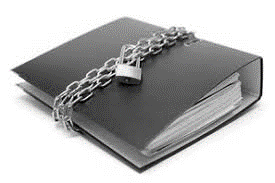 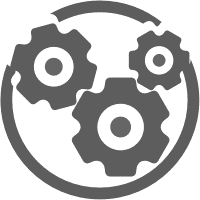 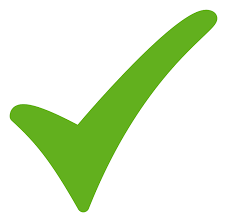 The environment identifying the context in which access is requested.
Attributes: the current time and location, the type of communication channel, protocol or encryption strength, and/or client type (PC, smart phone, etc.).
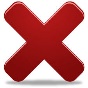 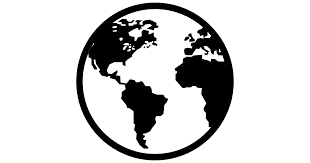 16
[Speaker Notes: Authorization engine

Attributes Take System Integration to a New LevelAttributes are often retrieved from different information systems within the infrastructure. 
A policy can thus combine the state of data in many systems to resolve an authorization request. 
the user’s department may be retrieved from an HR system, the region from a CRM system and the document type from a document management system. 
Authorization thereby enables integration to support workflows that incorporate IT support from multiple IT systems, something that is virtually impossible to handle with traditional access control models.]
ACCESS CONTROL ARCHITECTURE
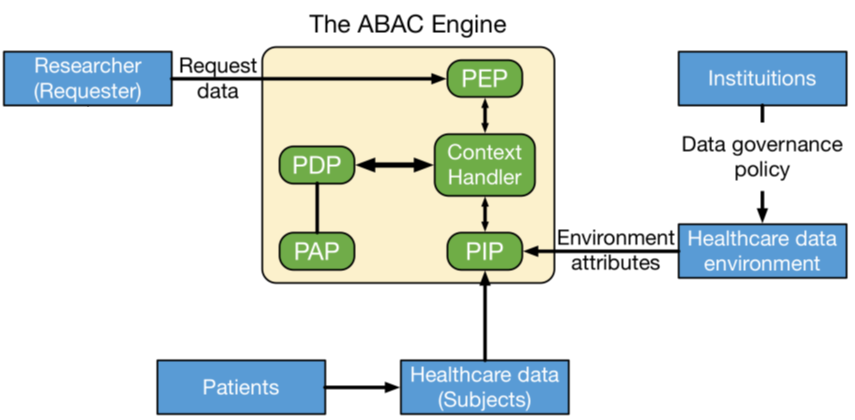 17
[Speaker Notes: XACML is a relatively more mature ABAC framework and researchers have used it to model different types of policies.

This figure shows the schematic architecture of an ABAC engine.]
ACCESS CONTROL ARCHITECTURE
In keeping with XACML framework, the access request is submitted to the Policy Enforcement Point (PEP).
The PEP needs to determine the access control decision and enforce it. 
The access control request may be submitted by the user in its native format that differs from the XACML canonical form. 
The context handler is responsible for translating these requests into the canonical form and also converting the response back to the user’s native format.
18
ACCESS CONTROL ARCHITECTURE
The request, converted by the context handler, is forwarded to the Policy Decision Point (PDP). 
The PDP looks at the request and retrieves the applicable policies, evaluates the policies, and returns the decision to the PEP.
The attribute values are stored in Policy Information Point (PIP). 
The policies are created and stored by the Policy Administration Point (PAP).
19
[Speaker Notes: Note that, the institutional policies also provide some environmental attributes that are stored in PIP as well.]
EXAMPLE
20
EXAMPLE XACML POLICY SPECIFICATION
The example is that of a data store that gets clinical health data from various healthcare providers.
Clinical data is received by the data store which must be processed as per the instructions of the patient and the legal rules before it is distributed to authorized researchers.
The aim of this example is to show how the patient’s privacy preferences can be expressed and enforced using the ABAC framework supported by XACML. 
The example uses Institute 1, Institute 2, Patient 1 and Patient 2 policies for the purpose of demonstration.
21
Policies of Institute 1
Institute 1 allows release of patient-level data to researchers as limited datasets as long as the requesters can assert HIPAA-compliance.
22
<PolicySet PolicySetId = "PolicySetInstitute1“ policy-combining-algorithm="permit-overrides">
Individual policies also have a Target component that scopes their applicability. Policy1 is for Researchers only and so Target specifies that the access-subject must have the value Researcher in the Role attribute, the pertinent data are HealthData and AggregateHealthData, and the action that is of importance is Release.
It is assumed that the policy set applies only to the roles of Doctor and Researcher. 
Thus, access-subject has an attribute called Role which can be a Doctor or Researcher.
A policy consists of a set of rules which are individually evaluated. 
There is one rule whose id is I1R1 whose effect is permit. The rule matches that the access-subject has a Yes in its HIPAA Comp attribute.
<Policy PolicyId ="Policy1“ rule-combining-algorithm="deny-overrides">
// Institute 1 Rules //
<Target>   
/*:Attribute-Category :Attribute ID :Attribute Value */
AnyOf :access-subject
	:access-subject :Role 	:Researcher
	:access-subject :Role 	:Doctor
AnyOf :resource
	:resource			:Type 	:HealthData
	:resource 	 		:Type		:AggregateHealthData
AnyOf :action
	:action 	 	:Action-id	:Release
	:action 	 	:Action-id	:Read
	:action 		:Action-id	:Write
</Target>
The Target component specifies the access-subject, resource, and action on which this set of policies is applicable. 
If all the conditions listed in Target are satisfied by the access request, then the PolicySet is considered applicable.
If the sets of policies have conflicts, then permit has precedence
PolicySetInstitute1 contains only one policy given by Policy1.
Since the set of policies focuses only on HealthData and AggregateHealthData,  the resource has an attribute called Type which can be HealthData or AggregateHealthData.
denotes the user who is requesting access
<Target>
/* :Attribute-Category :Attribute ID :Attribute Value */
	:access-subject		:Role 	:Researcher
AnyOf :resource
	:resource 	 		:Type 	:HealthData
	:resource 	 		:Type		:AggregateHealthData
	:action 			:Action-id 		:Release
</Target>
<Rule RuleId = "I1R1" Effect="Permit">
<Condition>
Function: string-equal
/* :Attribute-Category :Attribute ID :Attribute Value */
:access-subject 	:HIPAA Comp 	:Yes
</Condition>
</Rule>
The operations that the policies can perform are given by the attribute Action-id which can take on values Release, Read, and Write.
denotes the data object that
contains sensitive information
the operation that the access-subject is allowed to perform on the resource
</Policy>
23
</PolicySet>
[Speaker Notes: policy-combining-algorithm: This comes in useful when we have two or more policies and they arrive at different decisions. For example, let us say one policy gives a doctor the permission to see a patient’s individual records, and a second policy prohibits researchers from reading the same patient’s records. If the requester is a doctor and a researcher, there is a conflict. In such a case, the permit overrides will provide the necessary permission.

<Rule RuleId = "I1R1" Effect="Permit">
The effect of each rule in our case is either permit or deny. 
If multiple rules apply for a given request, the rule-combining algorithm (<Policy PolicyId ="Policy1“ rule-combining-algorithm="deny-overrides">) says how such conflict must be resolved. In this case, we specify that deny-overrides.]
<PolicySet PolicySetId = "PolicySetInstitute1“ policy-combining-algorithm="permit-overrides">
<Target>   
/*:Attribute-Category :Attribute ID :Attribute Value */
AnyOf :access-subject
	:access-subject :Role 	:Researcher
	:access-subject :Role 	:Doctor
AnyOf :resource
	:resource 	 :Type 	:HealthData
	:resource 	 :Type	:AggregateHealthData
AnyOf :action
	:action 	 :Action-id	:Release
	:action 	 :Action-id	:Read
	:action 	 :Action-id	:Write
</Target>
<Policy PolicyId ="Policy1“ rule-combining-algorithm="deny-overrides">
// Institute 1 Rules //
<Target>
/* :Attribute-Category :Attribute ID :Attribute Value */
:access-subject		 :Role 	:Researcher
AnyOf :resource
	:resource 	 :Type 	:HealthData
	:resource 	 :Type	:AggregateHealthData
:action 		 :Action-id 	:Release
</Target>
<Rule RuleId = "I1R1" Effect="Permit">
<Condition>
Function: string-equal
/* :Attribute-Category :Attribute ID :Attribute Value */
:access-subject 	:HIPAA Comp 	:Yes
</Condition>
</Rule>
</Policy>
24
</PolicySet>
[Speaker Notes: policy-combining-algorithm: This comes in useful when we have two or more policies and they arrive at different decisions. For example, let us say one policy gives a doctor the permission to see a patient’s individual records, and a second policy prohibits researchers from reading the same patient’s records. If the requester is a doctor and a researcher, there is a conflict. In such a case, the permit overrides will provide the necessary permission.

<Rule RuleId = "I1R1" Effect="Permit">
The effect of each rule in our case is either permit or deny. 
If multiple rules apply for a given request, the rule-combining algorithm (<Policy PolicyId ="Policy1“ rule-combining-algorithm="deny-overrides">) says how such conflict must be resolved. In this case, we specify that deny-overrides.]
Policies of Institute 2
Institute 2 only allows release of aggregate statistics (mean, count) and no release of patient-level data to researchers. 
Moreover, this institute does not allow statistics to be released that are calculated based on less than 10 patients. 
This institute does not require data receivers to be HIPAA compliant, but denies all individual patient-level data requests.
25
<PolicySet PolicySetId = "PolicySetInstitute2“ policy-combining-algorithm="permit-overrides">
<Target>
/*:Attribute-Category :Attribute ID :Attribute Value */
AnyOf :access-subject
	:access-subject 	:Role 	:Researcher
	:access-subject		:Role	:Doctor
AnyOf :access-resource
	:resource 	:Type	:HealthData
	:resource	:Type :AggregateHealthData
AnyOf :action
	:action 	  :Action-id 	:Release
	:action 	  :Action-id 	:Read
	:action 	  :Action-id 	:Write
</Target>
<Policy PolicyId ="Policy2“ 
rule-combining-algorithm="deny-overrides">
<Rule RuleId = "I2R1" Effect="Permit">
<Condition>
Function: and
Function: string-equal
/* :Attribute-Category :Attribute ID :Attribute Value */
	:resource 	:Type 	:AggregateHealthData
Function: greater than
/* :Attribute-Category :Attribute ID :Attribute Value */
	:resource 	:PatientCount 10
</Condition>
</Rule>
<Target>
/*:Attribute-Category :Attribute ID :Attribute Value */
	:access-subject 	:Role	:Researcher
AnyOf :resource
	:resource 	:Type 	:AggregateHealthData
	:action 	  :Action-id 	:Release
</Target>
</Policy>
26
</PolicySet>
<PolicySet PolicySetId = "PolicySetInstitute2“ policy-combining-algorithm="permit-overrides">
<Target>
/*:Attribute-Category :Attribute ID :Attribute Value */
AnyOf :access-subject
	:access-subject 	:Role 	:Researcher
	:access-subject	:Role	:Doctor
AnyOf :access-resource
	:resource 	:Type	:HealthData
	:resource		:Type	:AggregateHealthData
AnyOf :action
	:action 	      :Action-id 	:Release
	:action 	      :Action-id 	:Read
	:action 	      :Action-id 	:Write
</Target>
<Policy PolicyId ="Policy2“ rule-combining-algorithm="deny-overrides">
<Target>
/*:Attribute-Category :Attribute ID :Attribute Value */
	:access-subject 	:Role	:Researcher
AnyOf :resource
	:resource 	:Type 	:AggregateHealthData
	:action 	      :Action-id 	:Release
</Target>
<Rule RuleId = "I2R1" Effect="Permit">
<Condition>
Function: and
Function: string-equal
/* :Attribute-Category :Attribute ID :Attribute Value */
	:resource 	:Type 	:AggregateHealthData
Function: greater than
/* :Attribute-Category :Attribute ID :Attribute Value */
	:resource 	:PatientCount 10
</Condition>
</Rule>
</Policy>
</PolicySet>
27
Policies of Patient 1
Patient 1, a former drug addict, is unwilling to share his/her past drug use information.
28
<PolicySet PolicySetId = "PolicySetPatient1“ policy-combining-algorithm="permit-overrides">
<Policy PolicyId = "PP1“ rule-combining-algorithm="deny-overrides">
// Patient 1 Policy for Researchers
<Target>
/* :Attribute-Category :Attribute ID :Attribute Value */
AnyOf :access-subject
	:access-subject 	:Role		:Researcher
	:access-subject 	:Role		:Doctor
	:resource 				:Type		:HealthData
AnyOf :action
	:action		:Action-id		:Release
	:action 		:Action-id  	:Read
	:action 		:Action-id  	:Write
</Target>
<Rule RuleId = "P1R1" Effect="Permit">
<Condition>
Function: and
Function: string-equal
/* :Attribute-Category :Attribute ID :Attribute Value */
	:resource 	:Resource-owner :Patient1
Function: string-not-equal
	:resource 	:Content 			:Drug-usage
</Condition>
</Rule>
<Target>
/* :Attribute-Category :Attribute ID :Attribute Value */
	:access-subject 	:Role 	:Researcher
	:resource 	:Type				:HealthData
	:action 		:Action-id  	:Release
	:purpose 	:Purpose-id 	:DrugEffect
</Target>
</Policy>
29
</PolicySet>
[Speaker Notes: In this policy set, the patient specifies his policies for researchers and doctors.
The policy-combining-algorithm has “permit-overrides” which means that when the access rules are conflicting, the result will allow access.
The Target of this policy set identifies the request for which this policy is applicable.
The policy set contains a single policy referred to by PP1 that lists the patient’s policies for researchers who are testing drug efficacy.
The Target identifies the purpose for the action which in this case is Data Release. 
This policy has a single rule identified by P1R1 in the policy PP1 whose effect is Permit. 
The rule gives access to the resource HealthData whose owner is Patient1 but the content of the resource is not equal to drug usage.]
<PolicySet PolicySetId = "PolicySetPatient1“ policy-combining-algorithm="permit-overrides">
<Target>
/* :Attribute-Category :Attribute ID :Attribute Value */
AnyOf :access-subject
	:access-subject 	:Role		:Researcher
	:access-subject 	:Role		:Doctor
	:resource 		:Type		:HealthData
AnyOf :action
	:action		:Action-id		:Release
	:action 		:Action-id  	:Read
	:action 		:Action-id  	:Write
</Target>
<Policy PolicyId = "PP1“ rule-combining-algorithm="deny-overrides">
// Patient 1 Policy for Researchers
<Target>
/* :Attribute-Category :Attribute ID :Attribute Value */
	:access-subject 	:Role 	 	:Researcher
	:resource 		:Type		:HealthData
	:action 		:Action-id  	:Release
	:purpose 		:Purpose-id 	:DrugEffect
</Target>
<Rule RuleId = "P1R1" Effect="Permit">
<Condition>
Function: and
Function: string-equal
/* :Attribute-Category :Attribute ID :Attribute Value */
	:resource 		:Resource-owner 	:Patient1
Function: string-not-equal
	:resource 		:Content 		:Drug-usage
</Condition>
</Rule>
</Policy>
</PolicySet>
30
Policies of Patient 2
Patient 2 is a highly visible politician who only approves release of treatment or visit data at the year level granularity.
31
<PolicySet PolicySetId="PolicySetPatient2“ policy-combining-algorithm="permit-overrides">
<Policy PolicyId = "PP2“ rule-combining-algorithm = "permit-overrides">
<Target>
/* :Attribute-Category :Attribute ID :Attribute Value */
AnyOf :access-subject
	:access-subject 	:Role 		:Researcher
	:access-subject 	:Role		:Doctor
	:resource 				:Type 		:HealthData
AnyOf :action
	:action 		:Action-id		:Release
	:action 		:Action-id 	:Read
	:action 		:Action-id		:Write
</Target>
<Target>
/* :Attribute-Category :Attribute ID :Attribute Value */
	:access-subject 	:Role 		:Researcher
	:resource 	:Type 					:HealthData
	:action 		:Action-id 		:Release
	:purpose 	:Purpose-id 		:DrugEffect
</Target>
<Rule RuleId = "P2R2" Effect="Permit">
<Condition>
Function: and
Function: string-equal
	:resource 		:Resource-owner 	:Patient2
Function: string-not-equal
	:resource 		:Duration 		:Yearly
</Condition>
</Rule>
<Obligations>
<Obligation Obligation Id="rewriteDate" FullfillOn ="Permit">
</Obligation>
</Obligations>
<Rule RuleId = "P2R1" Effect="Permit">
<Condition>
Function: and
Function: string-equal
/* :Attribute-Category :Attribute ID :Attribute Value */
	:resource 		:Resource-owner 	:Patient2
Function: string-equal
	:resource 		:Duration 				:Yearly
</Condition>
</Rule>
<Rule RuleId = "P2R3" Effect="Deny">
</Policy>
32
</PolicySet>
<PolicySet PolicySetId = "PolicySetPatient2“ policy-combining-algorithm="permit-overrides">
<Target>
/* :Attribute-Category :Attribute ID :Attribute Value */
AnyOf :access-subject
	:access-subject 	:Role 		:Researcher
	:access-subject 	:Role		:Doctor
	:resource 		:Type 		:HealthData
AnyOf :action
	:action 		:Action-id		:Release
	:action 		:Action-id 		:Read
	:action 		:Action-id		:Write
</Target>
<Policy PolicyId = "PP2“ rule-combining-algorithm="permit-overrides">
<Target>
/* :Attribute-Category :Attribute ID :Attribute Value */
	:access-subject 	:Role 		:Researcher
	:resource 		:Type 		:HealthData
	:action 		:Action-id 		:Release
	:purpose 		:Purpose-id 	:DrugEffect
</Target>
<Rule RuleId = "P2R1" Effect="Permit">
<Condition>
Function: and
Function: string-equal
/* :Attribute-Category :Attribute ID :Attribute Value */
	:resource 		:Resource-owner 	:Patient2
Function: string-equal
	:resource 		:Duration 		:Yearly
</Condition>
</Rule>
<Rule RuleId = "P2R2" Effect="Permit">
<Condition>
Function: and
Function: string-equal
/* :Attribute-Category :Attribute ID :Attribute Value */
	:resource 		:Resource-owner 	:Patient2
Function: string-not-equal
	:resource 		:Duration 		:Yearly
</Condition>
</Rule>
<Obligations>
<Obligation Obligation Id="rewriteDate" FullfillOn ="Permit">
</Obligation>
</Obligations>
<Rule RuleId = "P2R3" Effect="Deny">
</Policy>
</PolicySet>
33
Access Request
There exists a researcher who is requesting the data and he is HIPAA compliant. 
The researcher is conducting a study to assess the effectiveness of the experimental drug on hepatitis C symptoms each month in the first year after treatment. 
The researcher would need access to patient’s past drug history and also information about the symptoms at the month level.
34
<Request REQ1>
<Attributes>
	:access-subject   :Subject-id     :Carol
	:access-subject   :Role           :Researcher
	:access-subject   :HIPAA Comp     :Yes
	:resource         :Type           :HealthData
/* Content */
	:resource 	  :Content 	     :Drug-usage
	:resource 	  :Content 	     :Symptoms
	:resource 	  :Content 	     :Disease
	:resource 	  :Content 	     :Duration
	:resource 	  :Content 	     :Date
/* Comparing Attribute Values */
	:content-selector :resource.Disease  :HepC
	:content-selector :resource.Duration :Monthly
	:content-selector :resource.Date : 						resource.Date+365>Current Date
	:action 	  :Action-id 	     :Release
	:purpose 	  :Purpose-id 	     :DrugEffect
</Attributes>
</Request REQ1>
35
[Speaker Notes: /* :Attribute-Category :Attribute ID :Attribute Value */]
Access Request
The data store begins by matching the Target of the PolicySetInstitute1.
The access-subject attribute Role matches
The resource attribute Type matches
The action attribute Action-Id which is Release matches
PolicySetInstitute1 applies and Policy1 must be checked
The Target of Policy1 matches, 
so the rule I1R1 is applied
I1R1 has one condition that checks whether the access-subject has the value Yes in the attribute HIPAA Comp.
The condition of I1R1 is satisfied and the effect is Permit.
Since this is the only rule, the net effect of Policy 1 is permit.
So the effect of PolicySetInstitute1 is permit
36
[Speaker Notes: Institute 1 is allowed te release its data to the researcher.]
Access Request
The data store then applies the policy set PolicySetInstitute2 corresponding to Institute 2.
The Target of PolicySetInstitute2 is successfully matched and Policy2 is applied.
The request fails to match Target of Policy 2 and so this policy is inapplicable.
Thus, no policy is applicable for this request from Institute 2.
37
Access Request
PolicySetPatient 1 belonging to Patient 1 is then considered.
The Target of PolicySet1 matches the attributes of the researcher and his access request so the policy PP1 is applied.
Target of PP1 matches and so rule P1R1 is applied.
The condition in P1R1 is unsatisfied 
as the researcher requests the drug-usage, so the rule is not applied. 
Thus, no policies of Patient 1 is able to satisfy the request.
38
Access Request
PolicySetPatient2 is then considered. 
The Target of PolicySetPatient2 matches and so the policy PP2 is applied. 
The Target of PP2 matches and so the rules P2R1 and P2R2 are checked. 
The condition of P2R2 matches and the effect is Permit. 
 P2R2 has an obligation that requires the response be rewritten to transform the dates.
 P2R3 is the default rule and its effect is Deny. 
 P2R2 and P2R3 provide contradictory effects, 
but the rule-combining algorithm of PP2 says that permit-overrides. 
Researcher will have access to the date rewritten records of Patient 3 that are found in Institute 1.
39
The goal
We want to model various policies imposed by the different stakeholders and ensure that they are enforced, keeping in mind that the policies by the various agencies or the preferences of the user may change any time.
40
Security requirements
Maintain patient privacy
Prevent illegal disclosure and improper usage of private health data
 Resistant to attribute collusion
Multiple users should not be able to collude their attributes and gain access to health records
 On demand user revocation
When a particular attribute of a user is no longer valid, the user should not be able use the revoked attribute for accessing EHRs. 
 Selective disclosure of attributes 
Users should be able to gain access by disclosing only the minimum set of attributes satisfying the associated policy. 
 Flexible access
Users from foreign domains should be able to gain access without registration in the local domain.
41
[Speaker Notes: The main security objectives that we intend to achieve are as follows:]
A Semantic Attribute based access control 
Which provides the means for different actors having access to different types of information of a system. 
As an example, your data of your "heat pump" (energy efficiency) are of interest for 
the house owner 
the manufacturer
the municipalities
the maintenance company
the person renting the flat
the energy distributor
Which data (e.g. statistical) and who has access (attribute: grade of access: monitor, control, configure) might be subject to a security and privacy analysis (attribute: required security level). 
S-ABAC is seen as tool to provide the functionality, but needs R&I to become usable in a distributed c
loud.
42
Main output
One output would be Ontologies related to Access Control for the specific domains that SCOTT works with.
Another output is a methodology and technology description for how to include semantic specifications, i.e., the above mentioned ontologies, in the ABAC model. 
A third outcome would be a software implementation of a S-ABAC engine that would extend existing ABAC engine/framework with semantic reasoning tools and ontology editing capabilities.
These software components would form the S-ABAC-framework and would include components like policy definition endpoint and tool including Semantic concepts, policy enforcement point, 
Attribute management point, etc.
43
Baseline
Attribute Based Access Control (ABAC) starts to penetrate the industry, and has been used especially in the health domain where fine grained access policies are needed. Industrial standards already exist, e.g., XACML and SAML, and industry standard implementations of ABAC also exist, e.g., Balana ...
We plan to include in ABAC notions from Semantic Technologies, e.g. ontologies for the specific domains that SCOTT works on, and reasoning engines like Protege. 
Semantic technologies are widely used in industries for and specific domains, with the purpose to provide amore structures way of managing and querying data. We want to use the powerful tools of ST in conjunction with ABAC models, to improve the flexibility of ABAC and ease the adoption by industry.
44
Thank you!
45